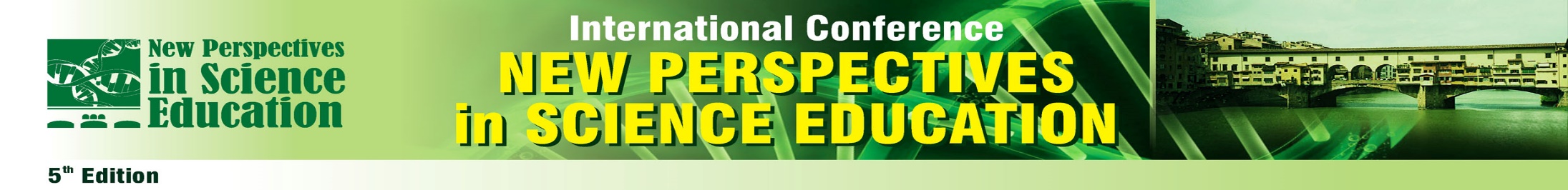 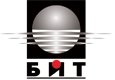 International Conference “New Perspectives in Science Education” – 11th Edition
 17 – 18th  March 2022,  Florence, Italy 
Adaptation of the Cultural Institutions in Bulgaria 
to the New Reality – Practice from Social Networks
Chief Assist. Sonya Spasova, PhD
Svetoslava Dimitrova, PhD
Antonii Stanimirov, PhD Student
Arsini Kolev, PhD Student

University of Library Studies and Information Technologies (ULSIT)
Sofia, BULGARIA
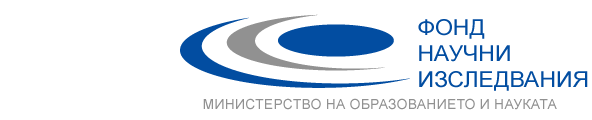 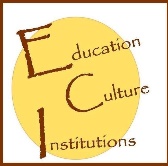 1
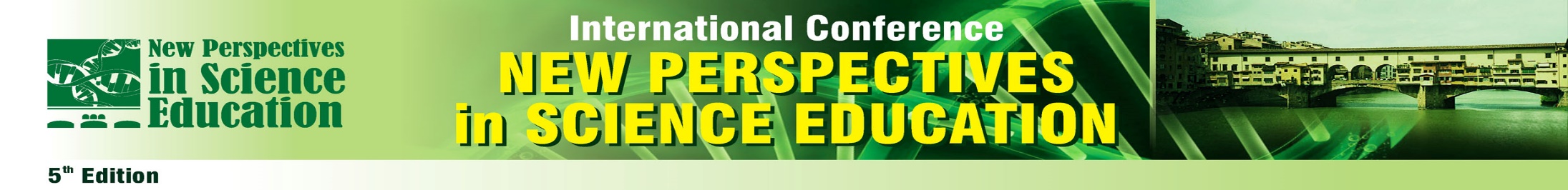 1. Introduction 
2. Methodology
3. Results
4. Conclusions
5. Acknowledgments
6. Contacts with the authors
Structure of the presentation
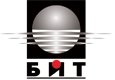 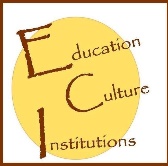 Adaptation of the Cultural Institutions in Bulgaria to the New Reality – Practice from Social Networks
Sonya Spasova, Svetoslava Dimitrova, Antonii Stanimirov, Arsini Kolev
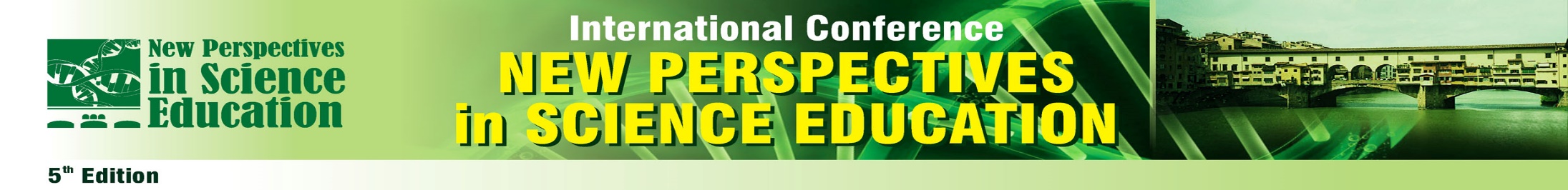 1. Introduction

4.5 billion people around the world use social media users and in Bulgaria there are over 4.53 million users.
That is why it is extremely important for cultural institutions, which for the purposes of the study are limited to regional history museums and regional libraries, to have a presence on social media, in this case Facebook.
The research is part of a project KP 06-M35/3 from 18.12.2019 entitled: “Research of contemporary educational programs of cultural institutions in Bulgaria”, funded by the National Science Fund, part of the Ministry of Education and Science, led by Chief Assist. Sonya Spasova, PhD.
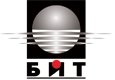 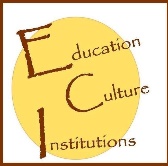 Adaptation of the Cultural Institutions in Bulgaria to the New Reality – Practice from Social Networks
Sonya Spasova, Svetoslava Dimitrova, Antonii Stanimirov, Arsini Kolev
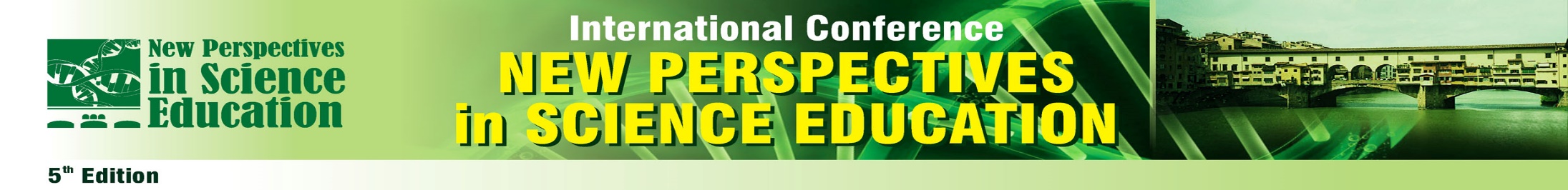 2. Methodology

The goal of this paper is to summarize the activities of the regional history museums and regional libraries in the Republic of Bulgaria in the social network Facebook in the conditions of lockdown, as the period is limited from 13 March to 13 May 2020 – a period of total closure of institutions given the epidemiological situation around the world; with the situation today – two years after COVID-19 changed our lives and the “new normal” becomes absolutely reality.
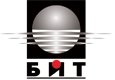 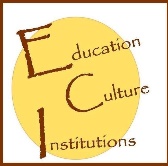 Adaptation of the Cultural Institutions in Bulgaria to the New Reality – Practice from Social Networks
Sonya Spasova, Svetoslava Dimitrova, Antonii Stanimirov, Arsini Kolev
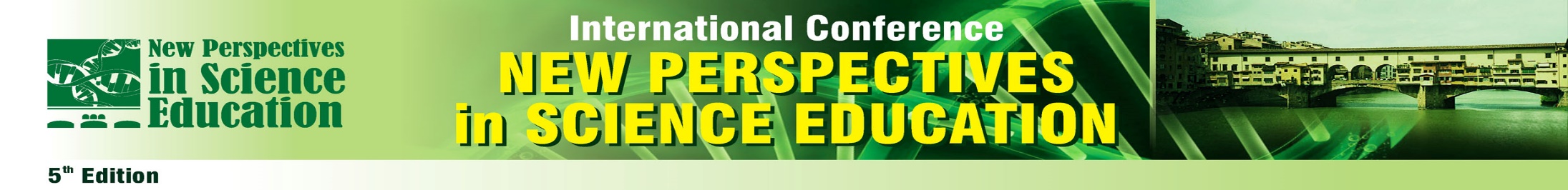 3. Results
The study covers one national history museum, one national library, 27 regional history museums and 27 regional libraries in Bulgaria. It considers the geographical location of the respective cultural institution, relative to the regional administrative division in the country, covering six planning areas, each of which includes from 4 to 5 regional cities.
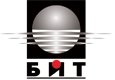 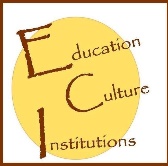 Adaptation of the Cultural Institutions in Bulgaria to the New Reality – Practice from Social Networks
Sonya Spasova, Svetoslava Dimitrova, Antonii Stanimirov, Arsini Kolev
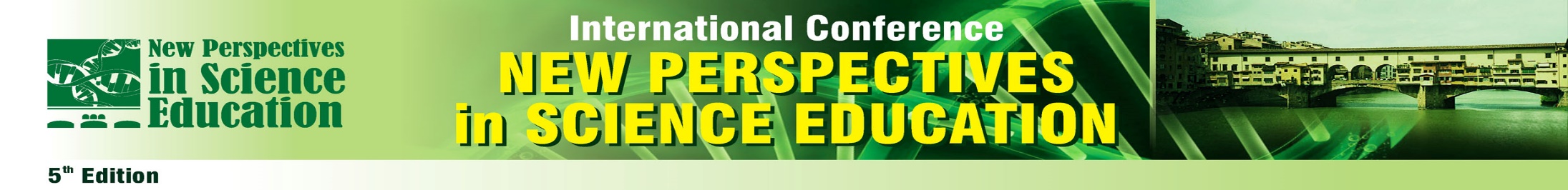 3. Results
The page of the National History Museum in Sofia has the most followers in both periods, and in one year their audience grew by nearly 300 followers. If we consider only the regional history museums, however, the largest number of followers for 2021 and 2022 has the page of the Regional History Museum in Ruse – for 2021 there are 7500 and for 2022 – 8124.
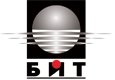 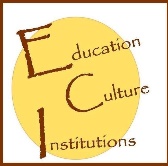 Adaptation of the Cultural Institutions in Bulgaria to the New Reality – Practice from Social Networks
Sonya Spasova, Svetoslava Dimitrova, Antonii Stanimirov, Arsini Kolev
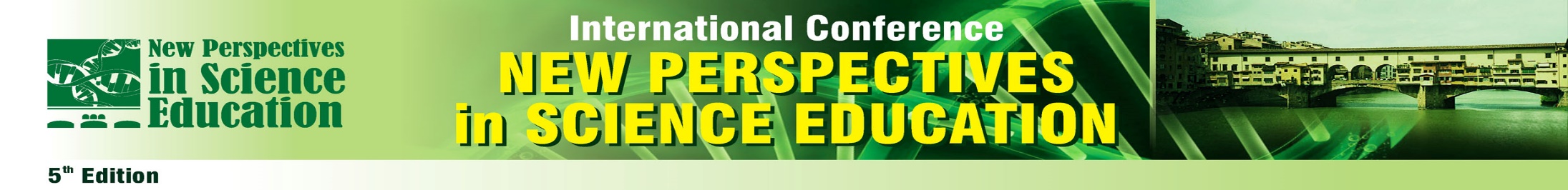 3. Results
The situation with regional libraries is a little different. The Sofia Library has the largest number of followers for both years - 13100 for 2021 and 14776 for 2022, recording a growth of over 1600 followers.
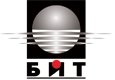 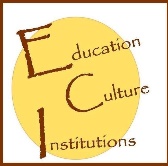 Adaptation of the Cultural Institutions in Bulgaria to the New Reality – Practice from Social Networks
Sonya Spasova, Svetoslava Dimitrova, Antonii Stanimirov, Arsini Kolev
7
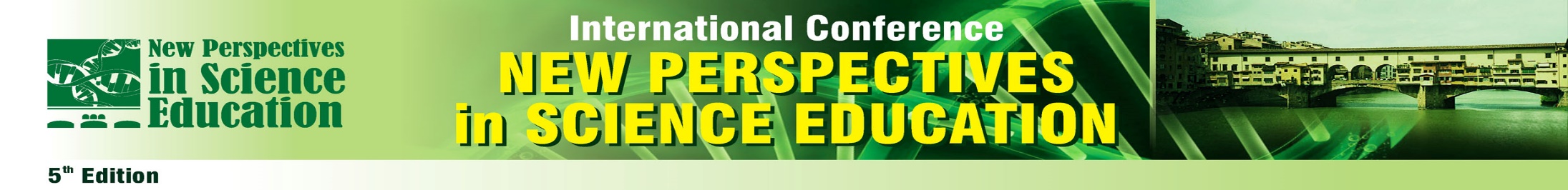 3. Results
As good practices per every area could be pointed:
Southwest area – Regional History Museum in Sofia launched its special online series called “Sofia Puzzle”. In the series “places are intertwined with facts, events, retro photos from the Museum’s collection, as well as emblematic exhibits”. The Regional Library in Blagoevgrad they offer instructions for painting eggs with wax and red beets, showing their creations.
South Central area – Regional History Museum in Kardzhali shared with its audience a link to a virtual tour of the museum’s halls, which is actively shared on Facebook. There is also active work with local radio stations that broadcast information about the museum’s exhibits. The Regional library in Pazardzhik share videos with the children from Primary school “L. Karavelov” – Pazardzhik that participate, together with the library in online reading on the occasion of the Reading Marathon.
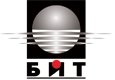 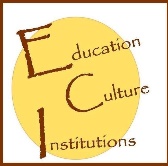 Adaptation of the Cultural Institutions in Bulgaria to the New Reality – Practice from Social Networks
Sonya Spasova, Svetoslava Dimitrova, Antonii Stanimirov, Arsini Kolev
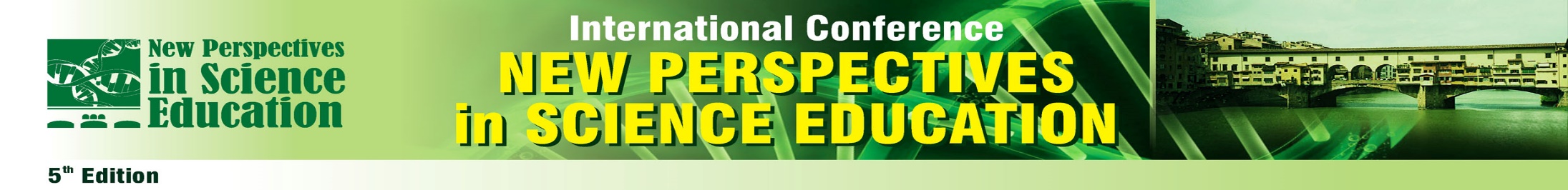 3. Results
As good practices per every area could be pointed:
Southeast area – Regional History Museum in Burgas – the four expositions of the Burgas Museum offer a virtual tour with 360 degree shooting in Google Maps. The appeal to the audience reads “View them freely while you stay at home!” and this post is actively shared by users. The Regional library in Burgas tries to engage readers by publishing works, jokes, and pranks related to libraries, librarians, reading, and books
Northeast area – Regional History Museum in Dobrich in which a poetry competition is held for students aged 13 to 19. In connection with Easter, a video greeting was published by a student who is a member of the Club “Do you know Bulgarian?” at the Dobrich school “St. Kliment Ohridski”. The Regional library “Dora Gabe” in Dobrich offers “an easy way to be informed and of course to have fun with a variety of virtual cultural walks. The online series “Once Upon a Time” are started with reading fairy tales.
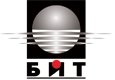 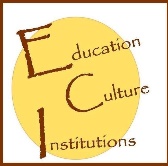 Adaptation of the Cultural Institutions in Bulgaria to the New Reality – Practice from Social Networks
Sonya Spasova, Svetoslava Dimitrova, Antonii Stanimirov, Arsini Kolev
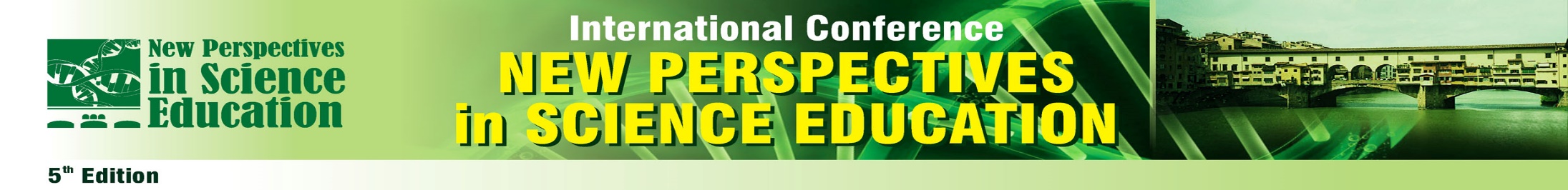 3. Results
As good practices per every area could be pointed:
North Central area – Regional History Museum in Silistra presents an initiative, through which they periodically publish photos and a link to the Facebook page of their partner project Liverobg. Thus, they present 3D models of artifacts that have been digitized under the ROBG-9 ARCHIVE project. The Regional library in Veliko Tarnovo offers the service “Delivery of books to homes”, and subsequently extended it until the end of the state of emergency.
Northwest area – Regional History Museum in Vratsa launches a series of announcements related to the popularization of interesting artifacts from the museum fund has also started. The Regional library in Vratsa celebrates the International Day of Fairy Tales – 20th March, with the fantastic story created by the participants in the creative writing training in the library, within the project “Teenagers in the Library”.
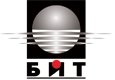 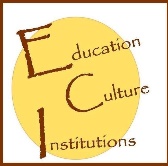 Adaptation of the Cultural Institutions in Bulgaria to the New Reality – Practice from Social Networks
Sonya Spasova, Svetoslava Dimitrova, Antonii Stanimirov, Arsini Kolev
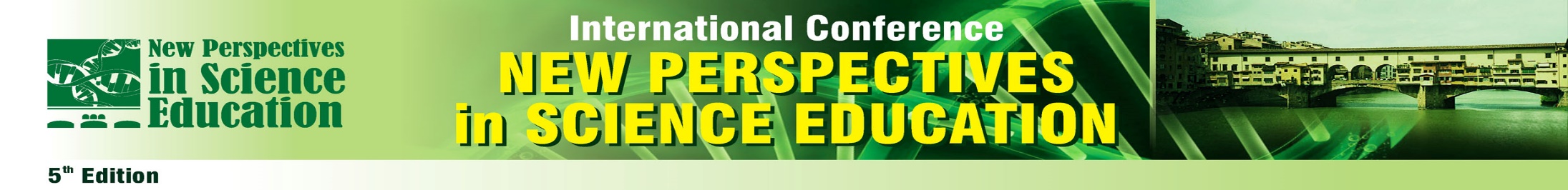 4. Conclusion
The pandemic of COVID-19 continues to be a tough emergency situation related to the social health on national and global scale. 
In summary, we can say that the cultural organizations in question intensify their activities to create posts on social networks by creating virtual exhibitions, virtual walks, activating YouTube channels by adding new videos with interesting and curious facts about the preservation of cultural values. Some of them are also related to the promotion of the intangible cultural heritage, given the numerous publications aimed at the traditional spring holiday calendar. 
Most of these activities have established themselves as good practices and have become part of cultural institutions services, making them an even more accessible place for users to rely on in emergencies.
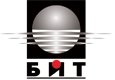 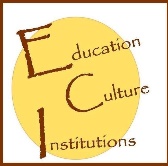 Adaptation of the Cultural Institutions in Bulgaria to the New Reality – Practice from Social Networks
Sonya Spasova, Svetoslava Dimitrova, Antonii Stanimirov, Arsini Kolev
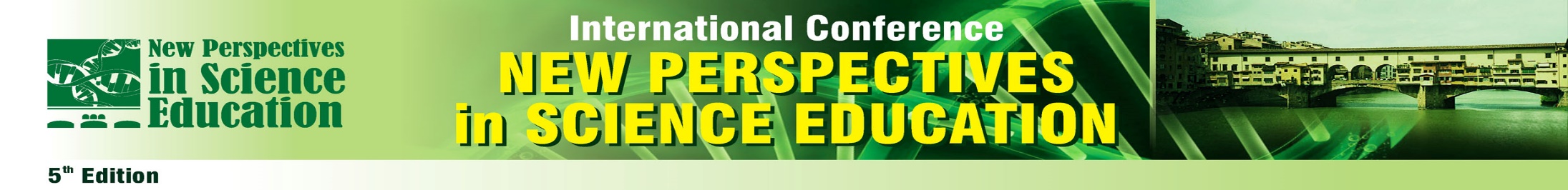 5. Acknowledgments
This research would not be possible without the financial assistance of the following project: “Research of contemporary educational programs of cultural institutions in Bulgaria”, financed by National Science Fund of the Ministry of Education and Science of the Republic of Bulgaria with Contract № KP-06-M35/3 from 18.12.2019, led by Assist. Sonya Spasova, PhD.

For more information: 
Official website of the project – https://educulture.unibit.bg/ Facebook page – https://www.facebook.com/eduCulturebg
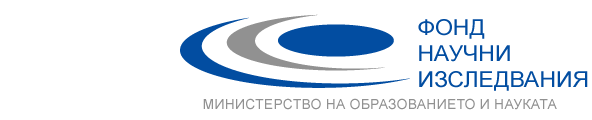 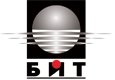 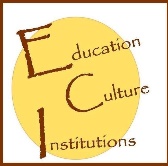 Adaptation of the Cultural Institutions in Bulgaria to the New Reality – Practice from Social Networks
Sonya Spasova, Svetoslava Dimitrova, Antonii Stanimirov, Arsini Kolev
17
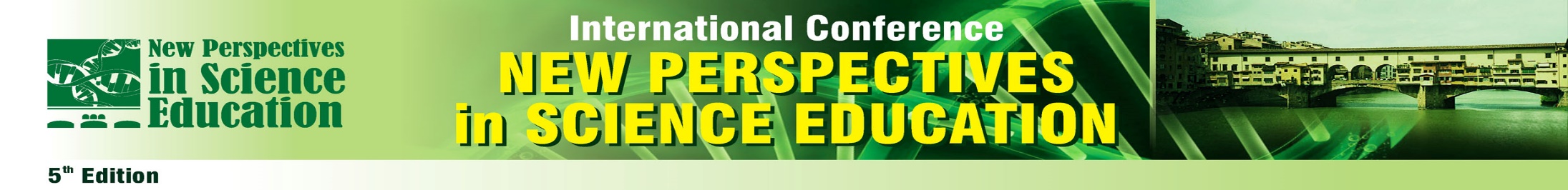 Thank you for your attention!
Chief Assist. Sonya Spasova, PhD
s.spasova@unibit.bg

Svetoslava Dimitrova, PhD
s.dimitrova@unibit.bg

Antonii Stanimirov, PhD student
a.stanimirov@unibit.bg

Arsini Kolev, PhD student
a.kolev@unibit.bg
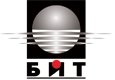 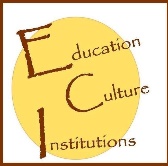 Adaptation of the Cultural Institutions in Bulgaria to the New Reality – Practice from Social Networks
Sonya Spasova, Svetoslava Dimitrova, Antonii Stanimirov, Arsini Kolev